Тема: Профилактика возможных отклонений в поведении и вредных привычек у детей с особенностями психофизического развития в условиях семейного воспитания
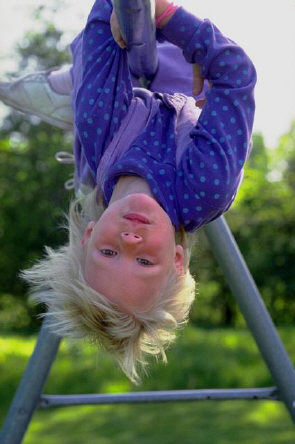 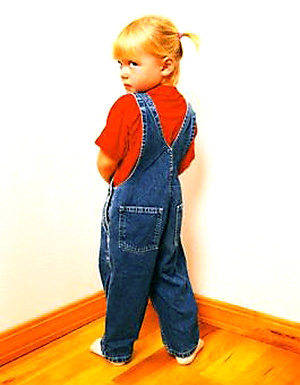 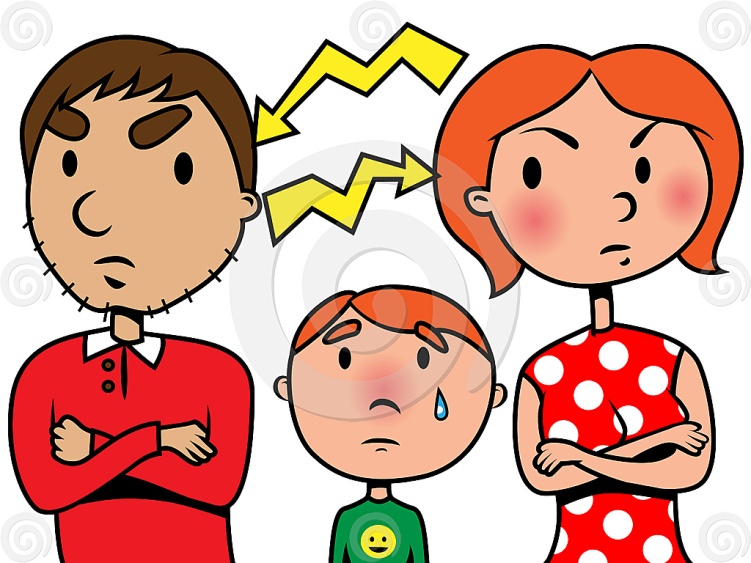 Родителей, детям которых свойственны отклонения в поведении и вредные привычки, волнуют вопросы:
К фактам поведения относятся:
Причины отклонений  в поведении детей
Типы нарушений поведения у детей дошкольного возраста
1
Типы нарушений поведения у детей дошкольного возраста
2
Типы нарушений поведения у детей дошкольного возраста
3
Типы нарушений поведения у детей дошкольного возраста
4
Типы нарушений поведения у детей дошкольного возраста
5
Типы нарушений поведения у детей дошкольного возраста
6
Стереотипные движения
Движения без самоповреждения
Стереотипные самоповреждающие движения
Привычка
Это действие, постоянное осуществление которого стало для человека потребностью, и без которого он уже не может обойтись.
Вредные привычки
Это привычки, которые вредят здоровью человека и мешают ему осуществлять свои цели и полностью использовать свои возможности.
Выводы:
Существуют различные типы отклонений поведения у детей (демонстративное, протестное, агрессивное и др.), возникновение которых  обуславливается мультифакторным влиянием как биологических, так и социальных факторов.
2. Коррекционно-развивающая работа по профилактике и преодолению отклонений в поведении у детей с особенностями психофизического развития обеспечивается интеграцией компетенций различных  специалистов при ведущей роли учителя-дефектолога.
3. Изменение условий в семье для  развития, обучения и воспитания ребенка с особенностями психофизического развития – необходимая часть деятельности учителя-дефектолога при решении проблем профилактики и преодоления нарушений в поведении и возникновения вредных привычек у ребенка, включающая помощь родителям в осознании проблемных аспектов взаимоотношений с ним.